Static Electricity
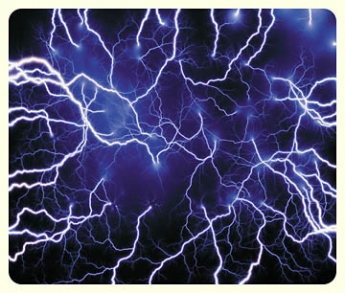 How do things become electrically charged?
Rub it!
What objects ATTRACT?
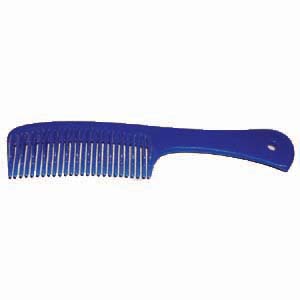 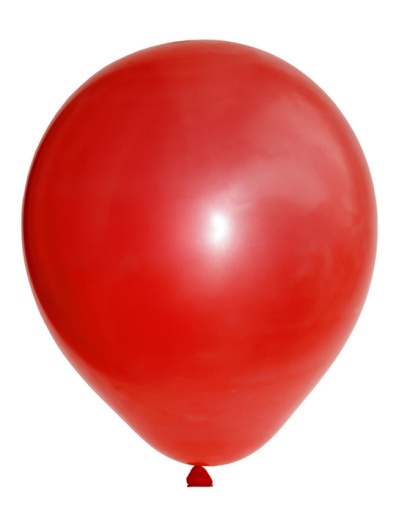 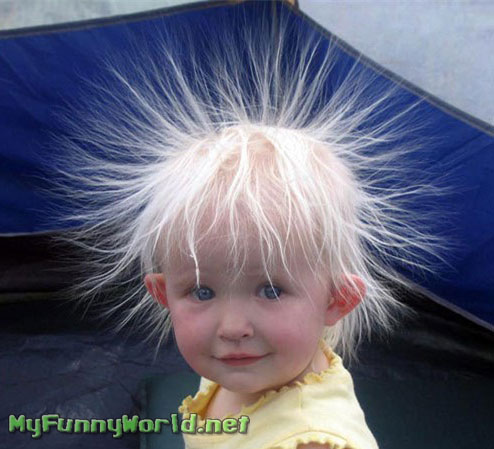 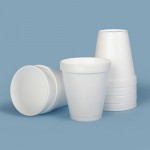 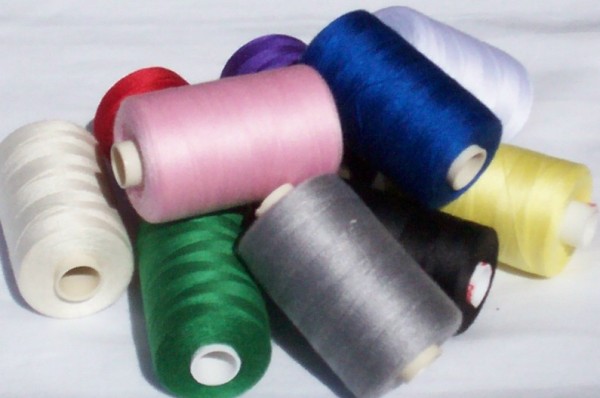 Styrofoam to an electrically charged balloon
Thread to an electrically charged comb
Electrically charged hair to a hat
What objects REPEL?
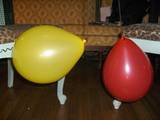 Two electrically charged balloons!
Can static electricity power a lamp?
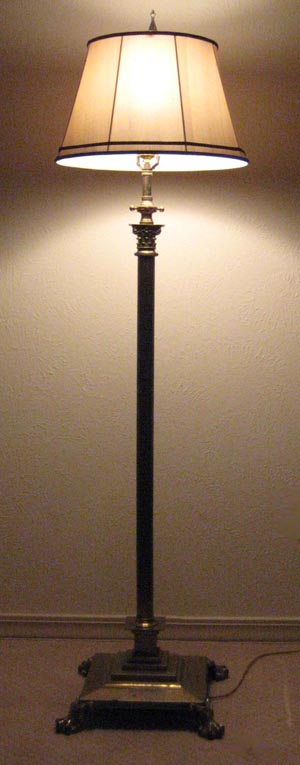 NO!
Why not?
Static electricity is electrical charges that cause forces of attraction and repulsion between two objects.  The charges produced do not move.